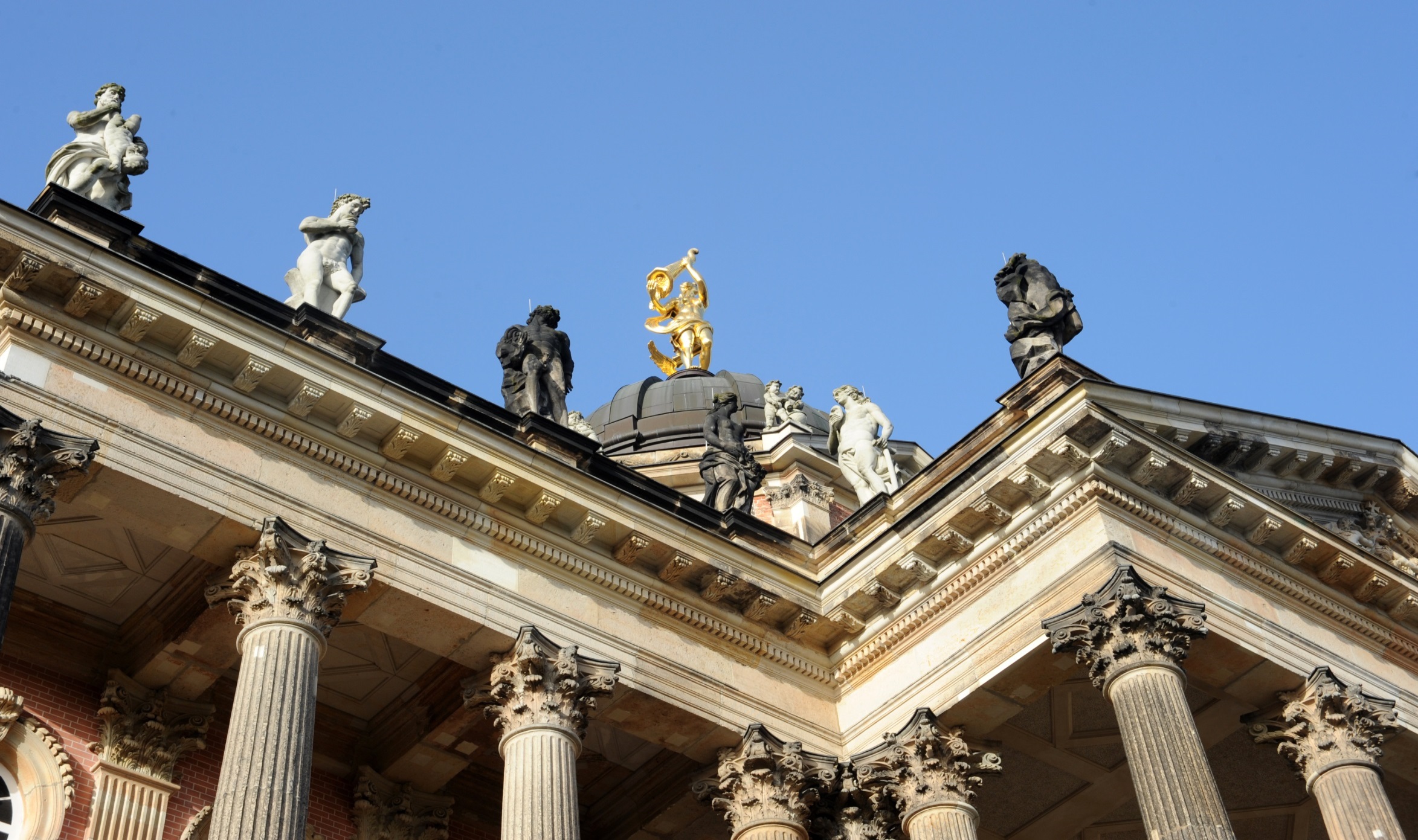 Überschrift
Hier Text einfügen
Überschrift
Hier Text einfügen